Improved Merlin-Arthur Protocols for Central Problems in Fine-Grained Complexity
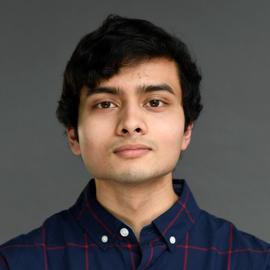 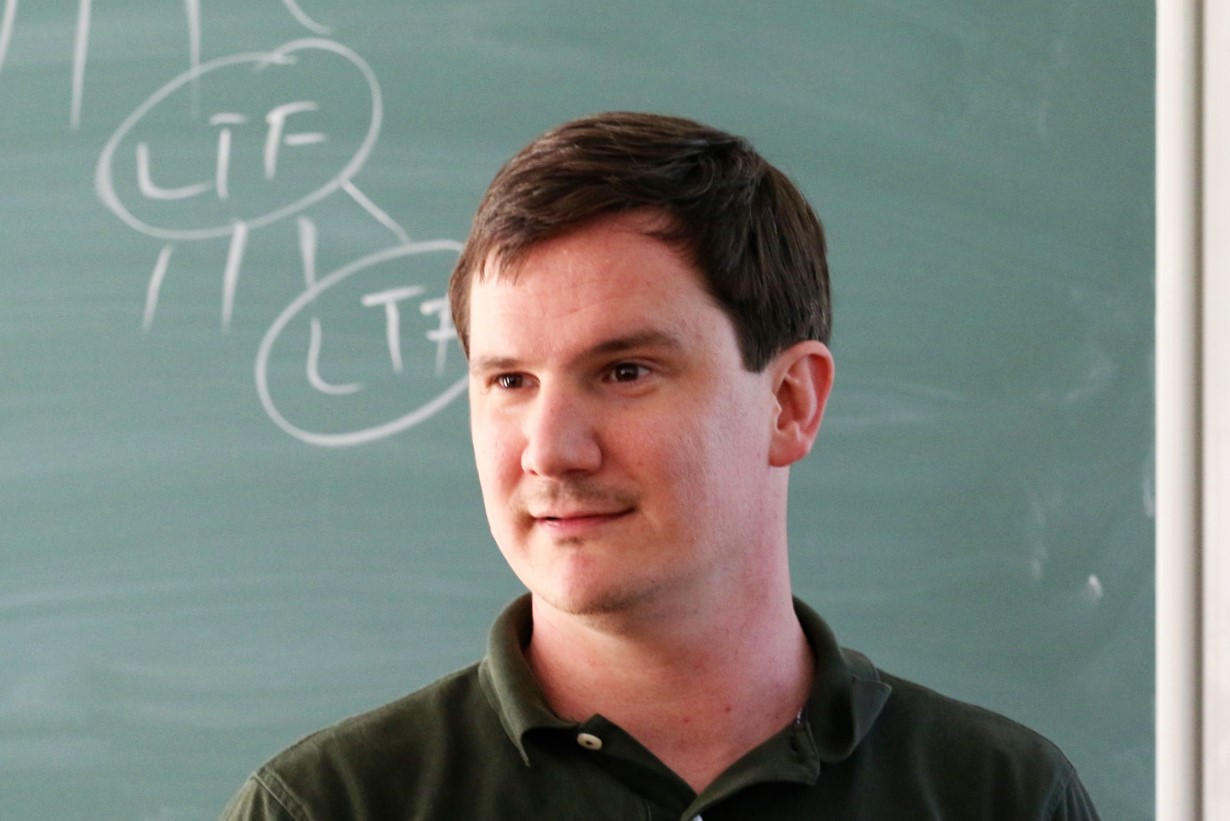 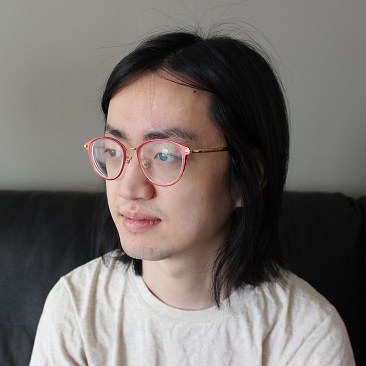 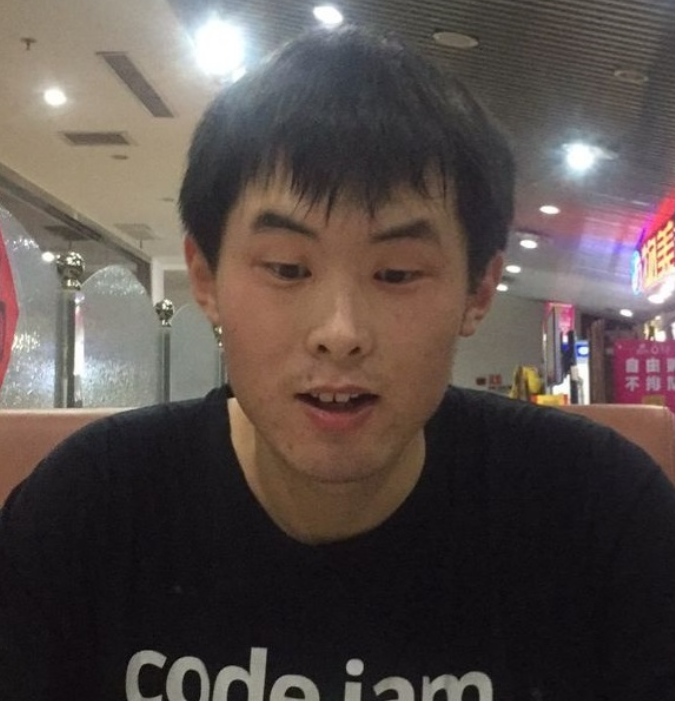 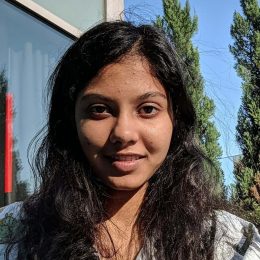 Ryan Williams
MIT
Malvika Raj
UC Berkeley
Shyan Akmal
MIT
Lijie Chen
MIT
Ce Jin
MIT
ITCS 2022
Merlin-Arthur Proof Systems
Prover
(Merlin)
Verifier
(Arthur)
Non-deterministic algorithm: rejects with probability 1
Fine-grained Complexity
Recent interest in Merlin-Arthur protocols for central problems in fine-grained complexity
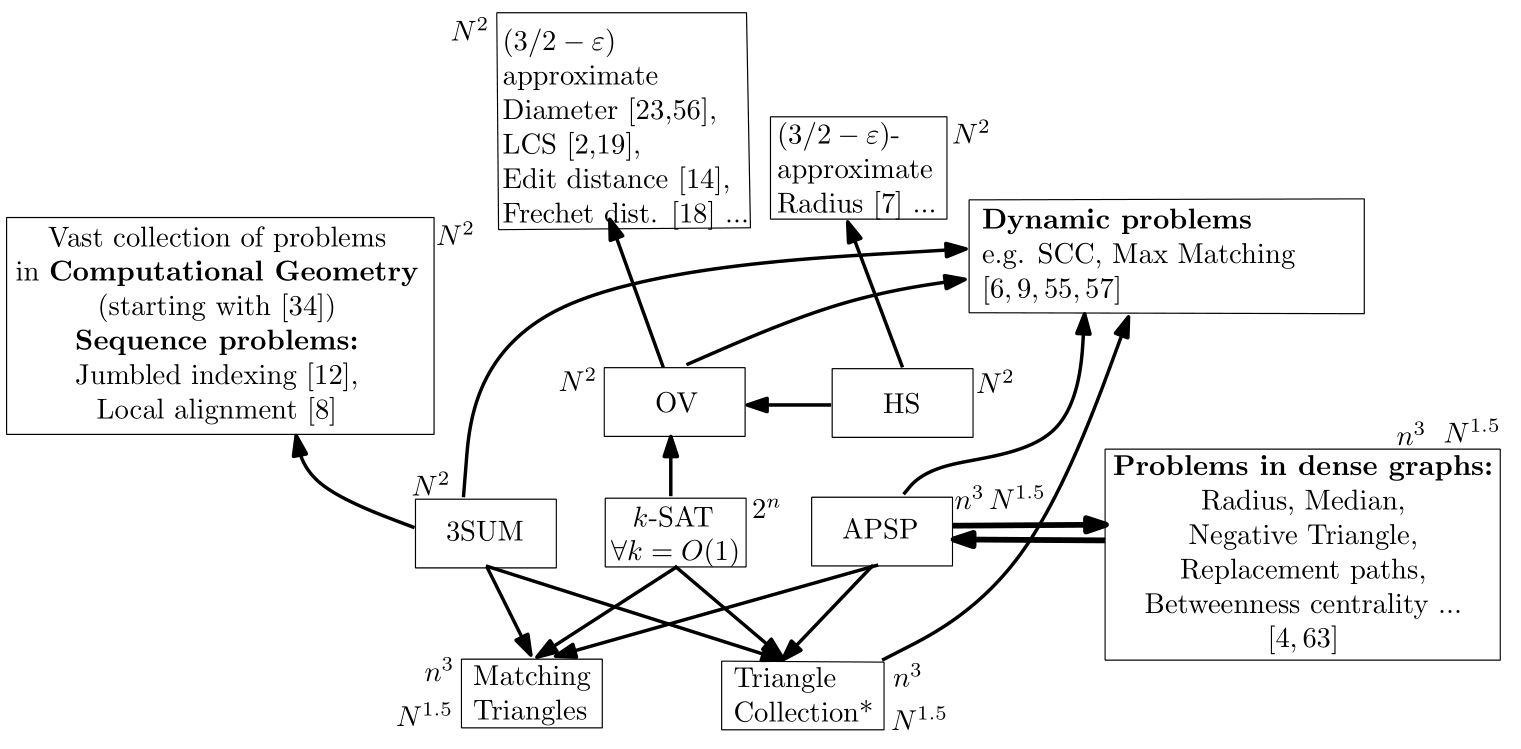 (from Vassilevska Williams ’15)
Williams’ MA protocol for Orthogonal Vectors
This work: Near-optimal MA protocols for 3SUM and APSP (and many more…)
New Results
3-SUM, (min,+)-convolution, Subset Sum
Counting Zero-weight Cliques, APSP
Quantified Boolean Formula
Implications of the 3-SUM protocol
Using the techniques from [Vassilevska-Williams’09], we obtain:
Result 2: Counting Cliques
Result 4: Quantified Boolean Formula
3-SUM, (min,+)-convolution, Subset Sum
This talk
Counting Zero-weight Cliques, APSP
Quantified Boolean Formula
NO-3-SUM
Prover
Verifier
Step 2: Verifying Polynomial Coefficients
Step 2: Verifying Polynomial Coefficients (cont’d)
Open problems